График проведения санитарных дней в 2018 году
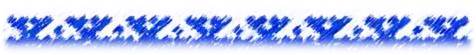 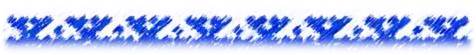 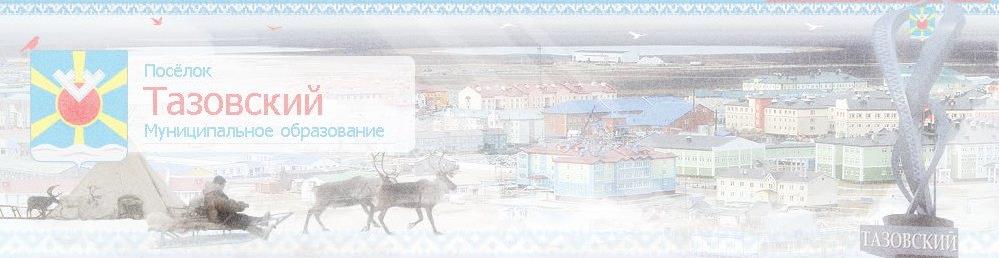 Благоустроим поселок вместе!